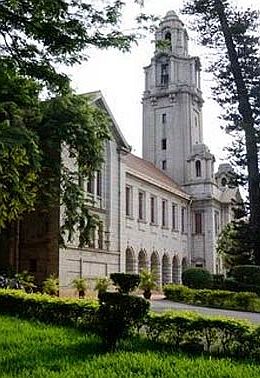 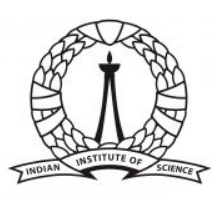 CENTRE FOR SOCIETY AND POLICY
INDIAN INSTITUTE OF SCIENCE, BENGALURU
Advertisement for Technology Manager
Position available: Technology Manager
Location: Centre for Society and Policy, Indian Institute of Science - Bangalore
Nature of Employment: Full time, Offline position
No. of Posts: 1
Duration: 2 Years (Extendable)
Salary: 12 Lakhs PA consolidated, with periodic increments.
Qualification: M. Tech. in any Engineering field, with minimum 2 years’ experience in rural  
 technology application.
Role Summary: Coordinate with rural technology innovators through the RuTAG and Manthan - AMRIT platform, support RSVC implementation partners for technology deployment, monitor and ensure seamless deployment of RuTAG technologies, development and application of monitoring and evaluation frameworks. 
Good writing and communication skills are a must.
Interested candidates can send their biodata to  office.csp@iisc.ac.in
Last date for submission: 10-December-2024
About IISc-Centre for Society and Policy
The Centre for Society and Policy (CSP) is a policy research centre based at the Indian Institute of Science, Bangalore, India. Established as an interdisciplinary centre for science and technology policy, the centre explores interactions between science, technology, society, and development.
www.csp.iisc.ac.in